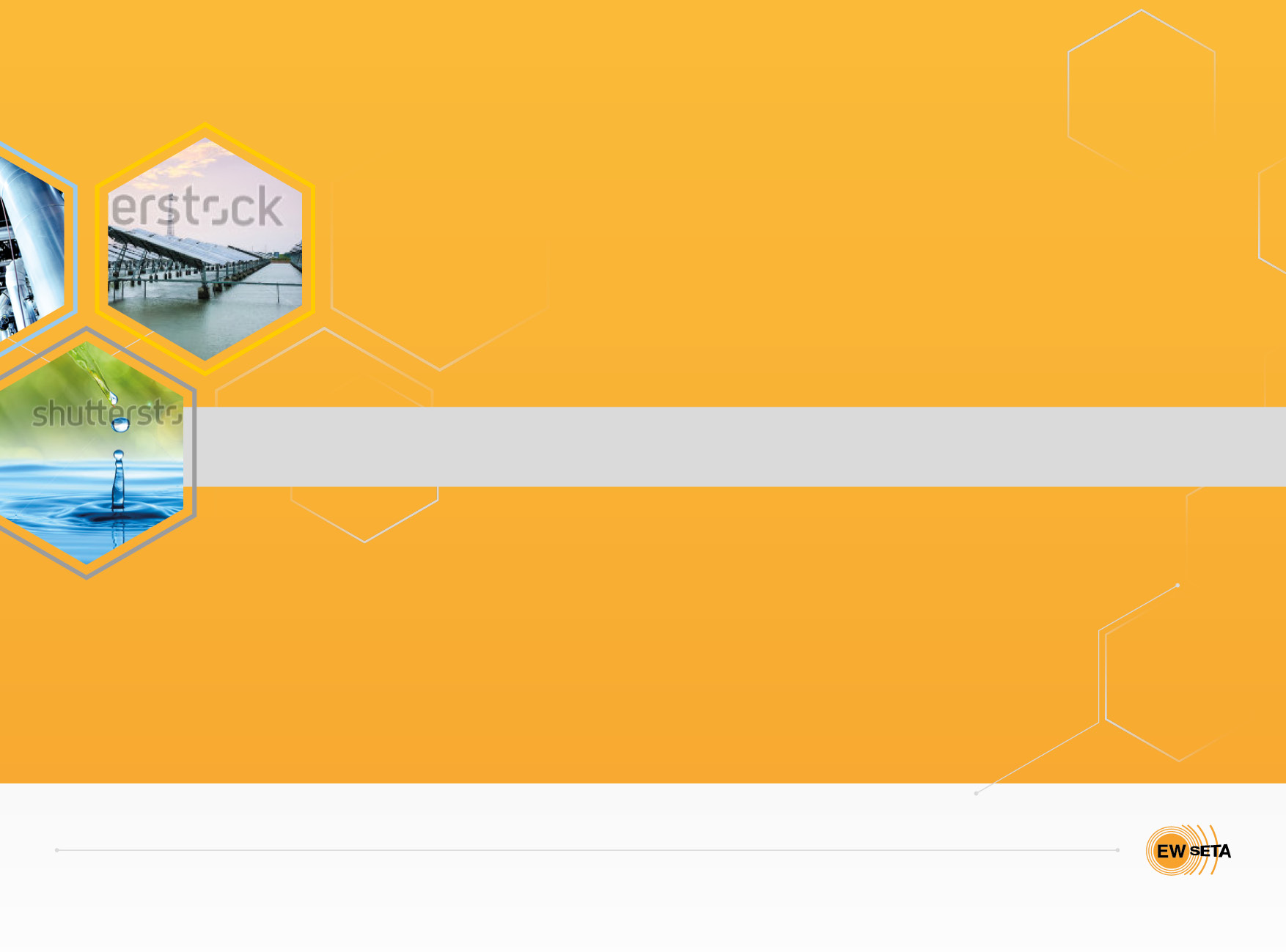 EWSETA SP 2015 - 16 APP 2017 - 18
MR. ERROL GRADWELL
Presentation to the Portfolio Committee on Higher Education and Training
24 May 2017
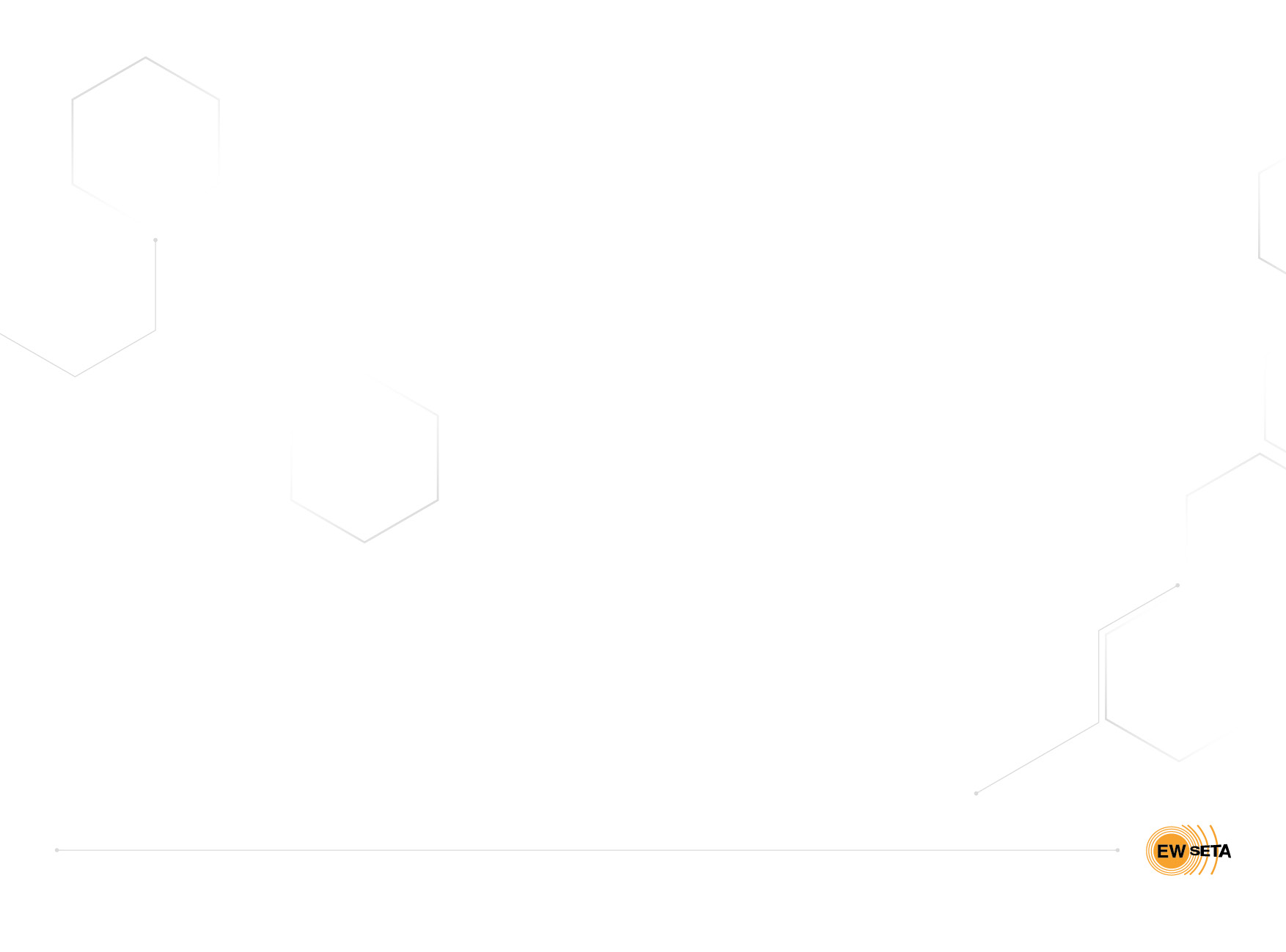 Contents
1
What informs the Strategic Plan
Strategic Planning Process
2
Tracking and Monitoring
3
Budget
4
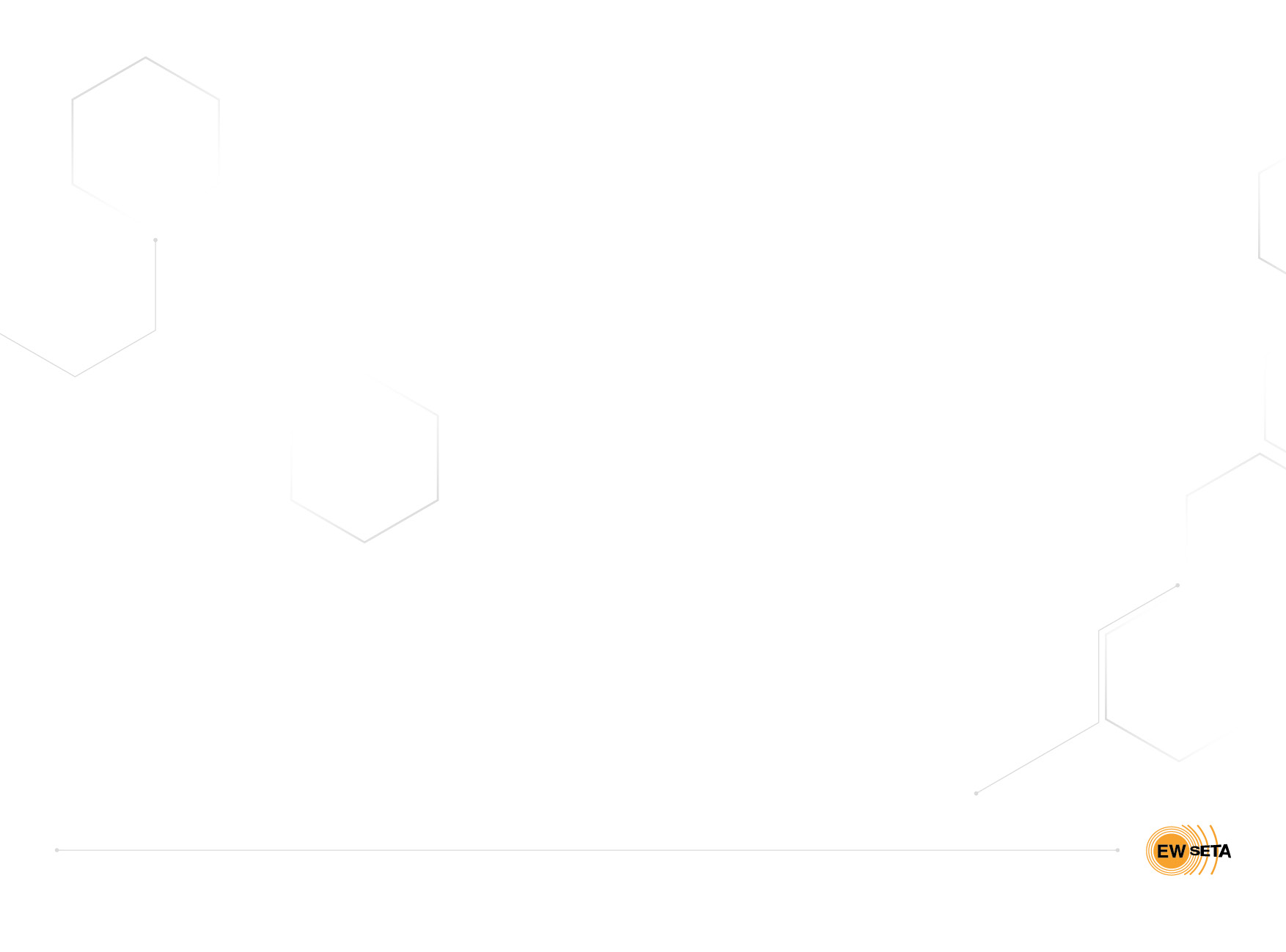 What informs the SETA Strategic Plan
NDP – An increase in skilled and professional people will be needed for construction of additional generation capacity.
NSDS III – Framework within which SETAs must develop their strategies and plans. 
MTSF – Government’s Strategic Plan for the (2014 – 19) electoral term.
EWSETA SSP – Recommends a set of skills development priorities for the EW sector drawn from research findings.
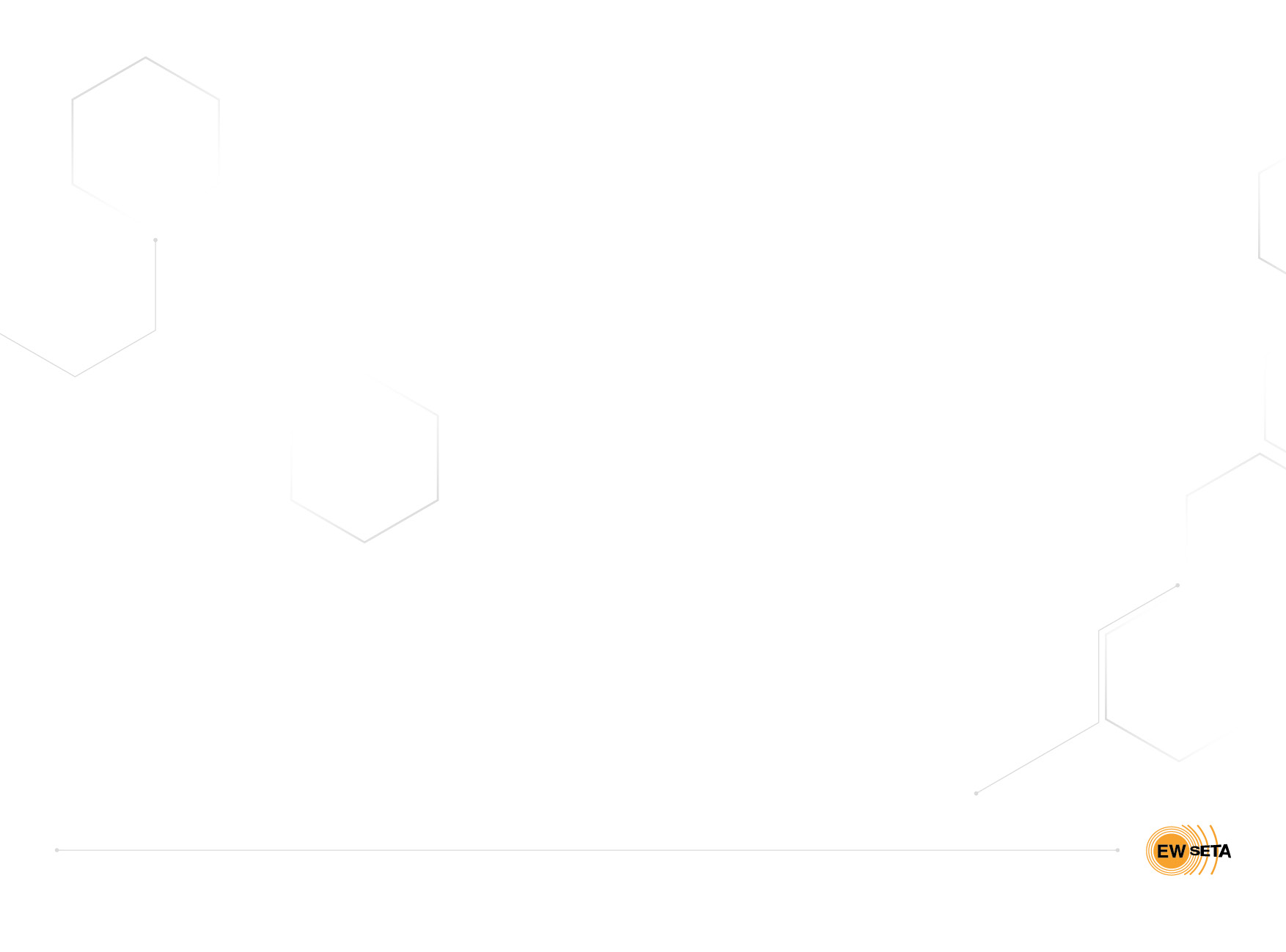 Strategic Issues
Strategic Issues – Skills demand in the sector is driven by the following change drivers: 

Shift towards renewable energy sources
The Green Agenda
Nuclear Build Programme
Operation Phakisa
Strategic Infrastructure Projects
Sustainable resource development
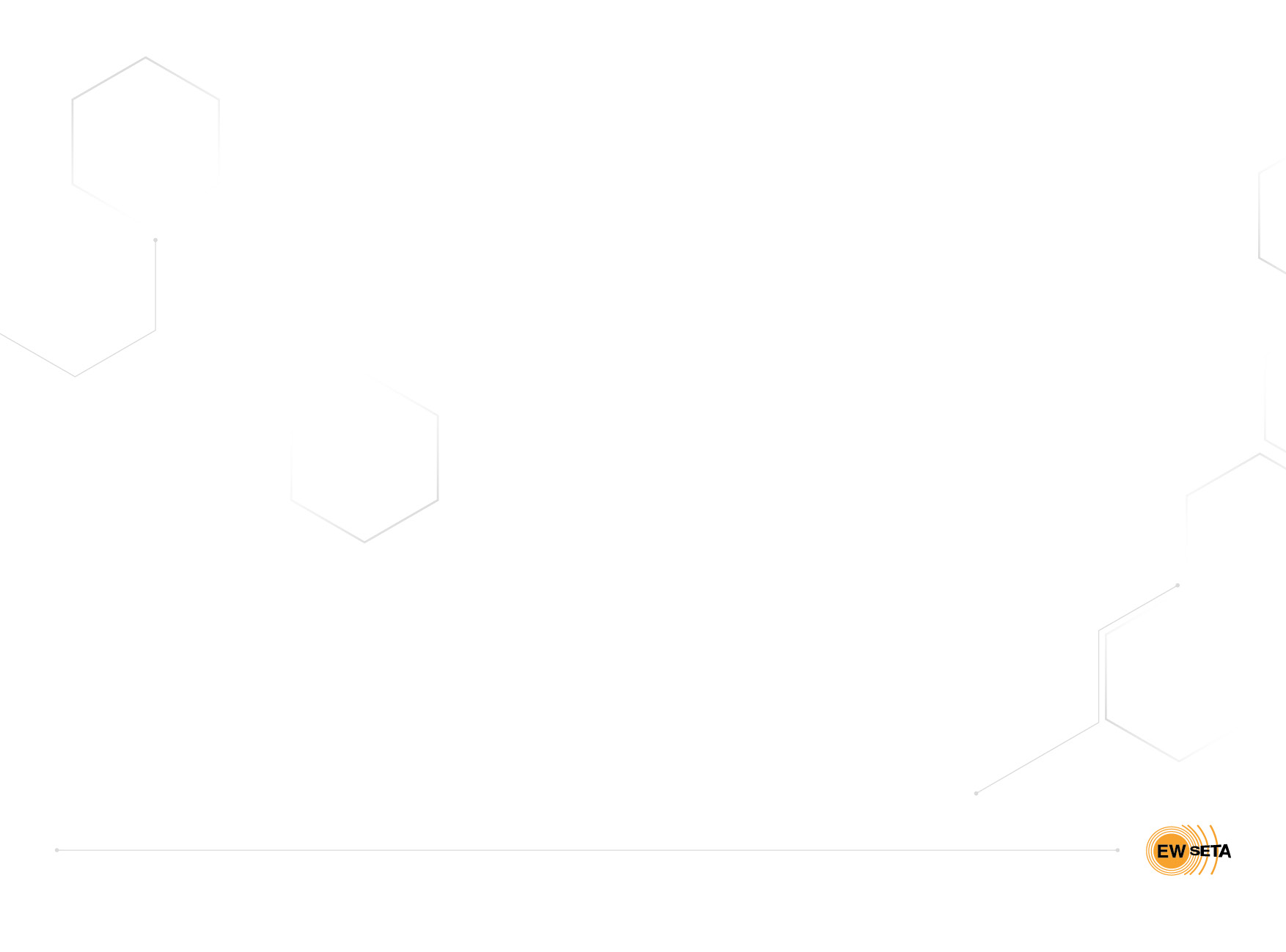 EWSETA Strategic Plan Process
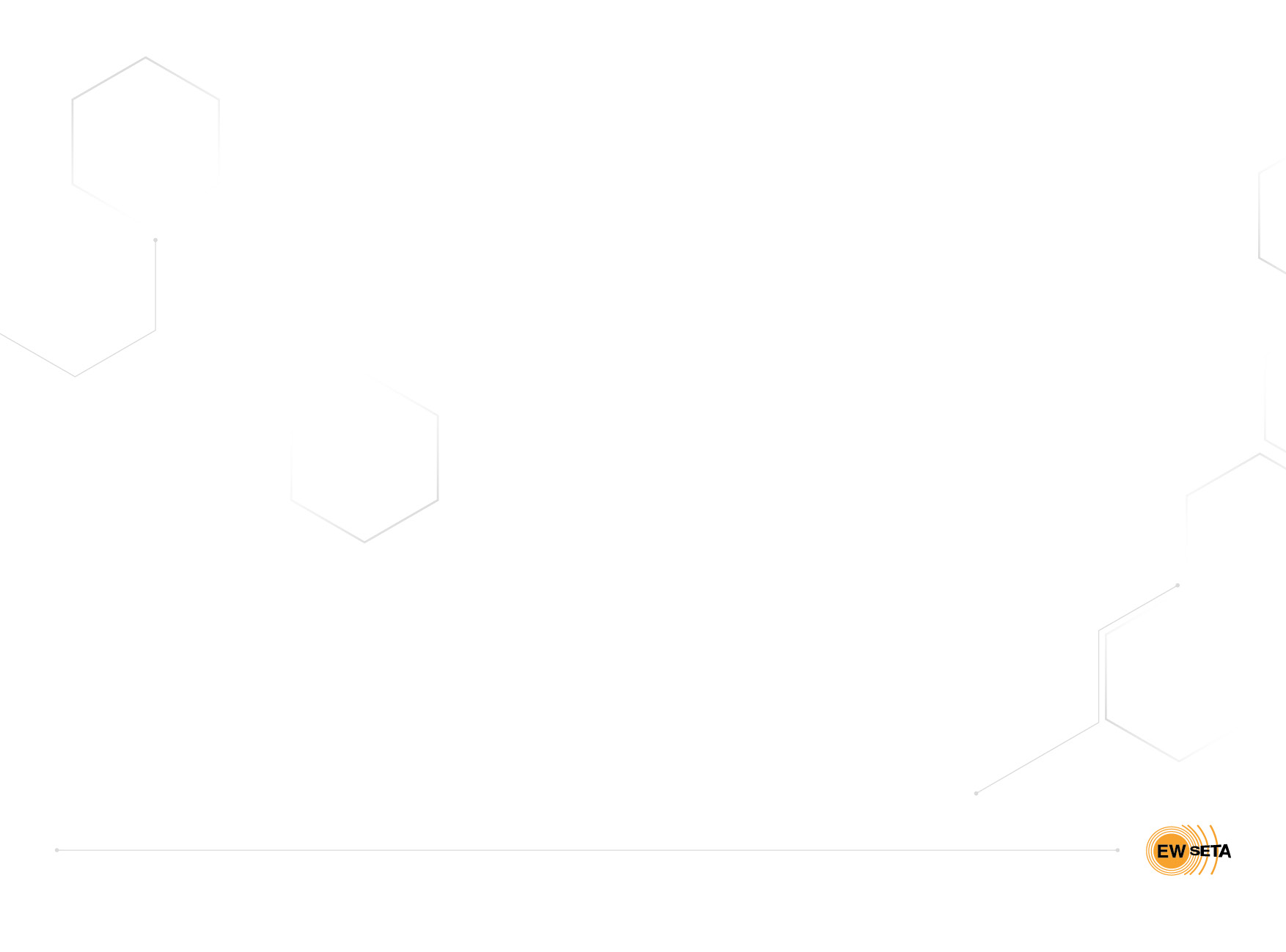 EWSETA Strategic Outcome Oriented Goals
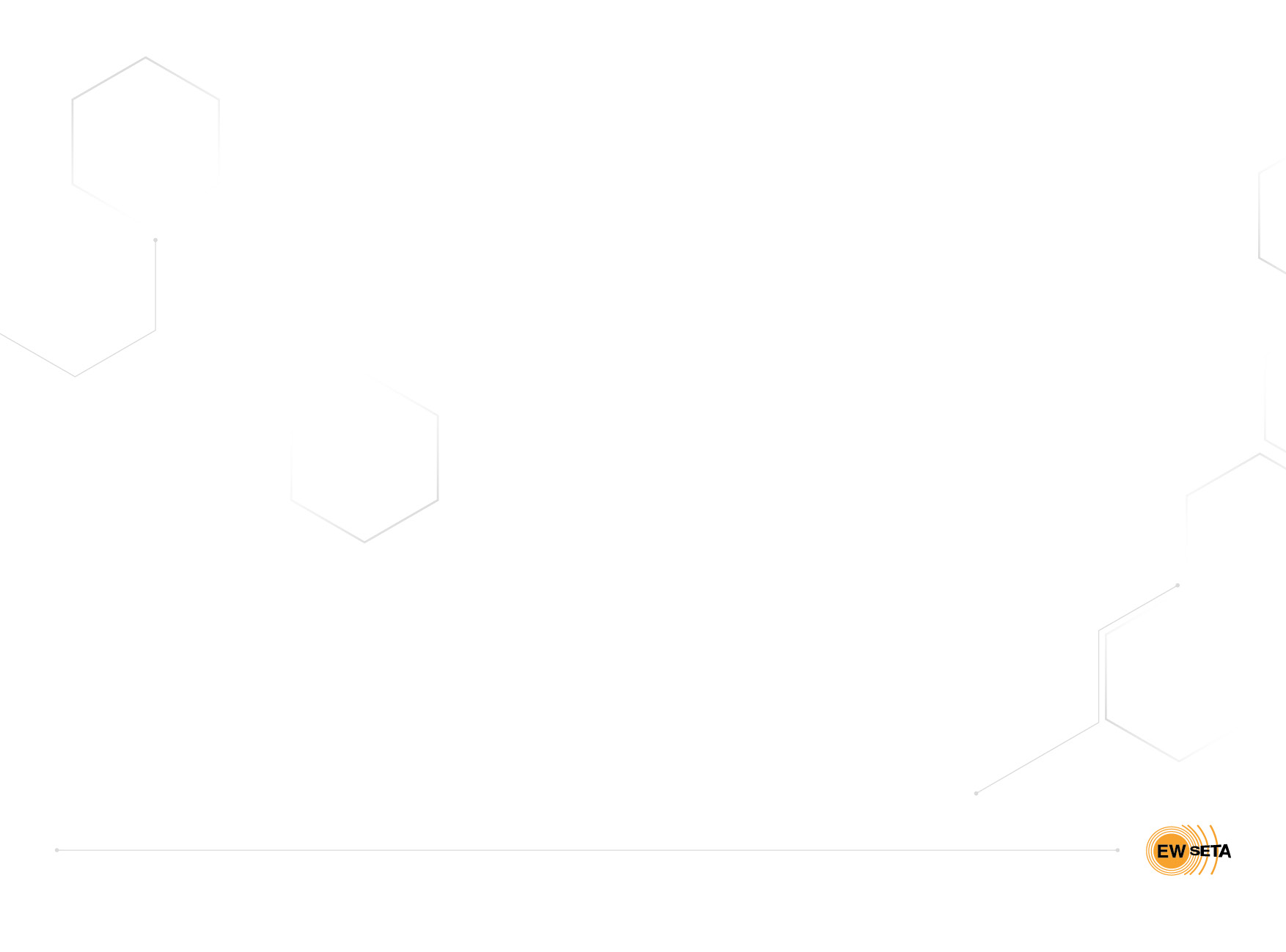 Programmes
The following four programmes respond to the EWSETA Goals

Programme 1 – Administration
Programme 2 – Skills Planning
Programme 3 – Learning Programmes and Projects
Programme 4 – Quality Assurance
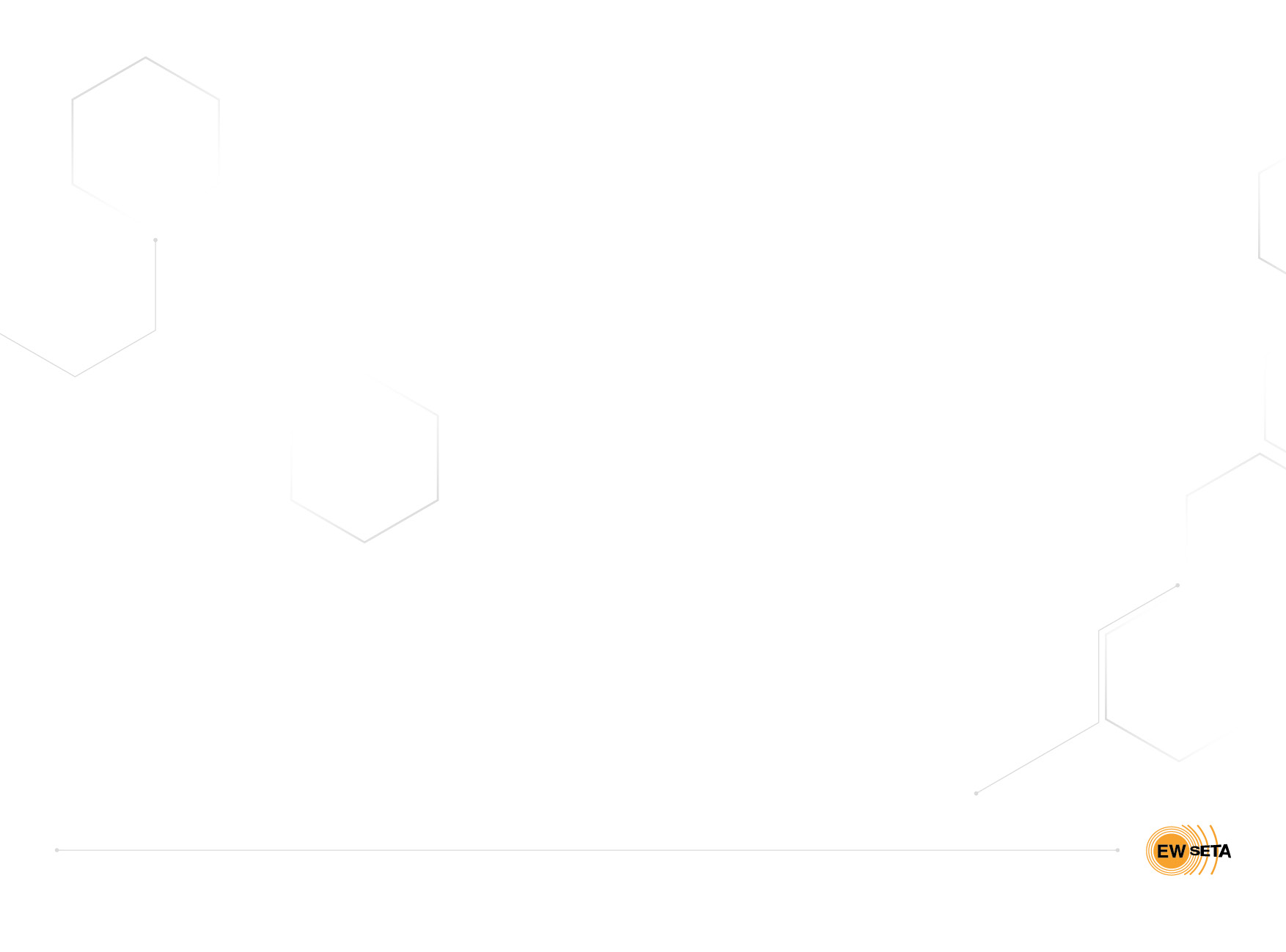 Strategic Objectives
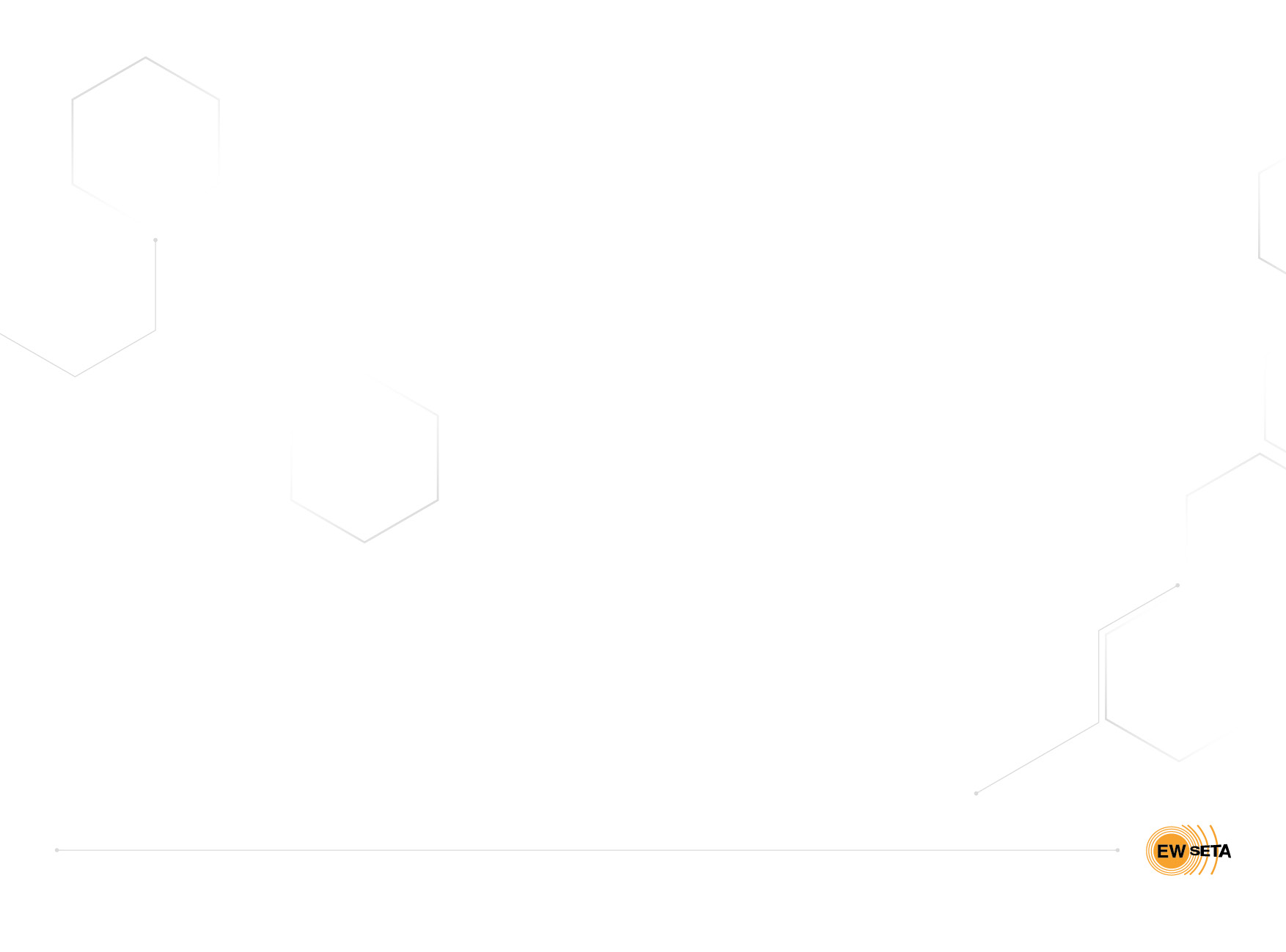 Strategic Objectives
Strategic Objectives
Strategic Objectives
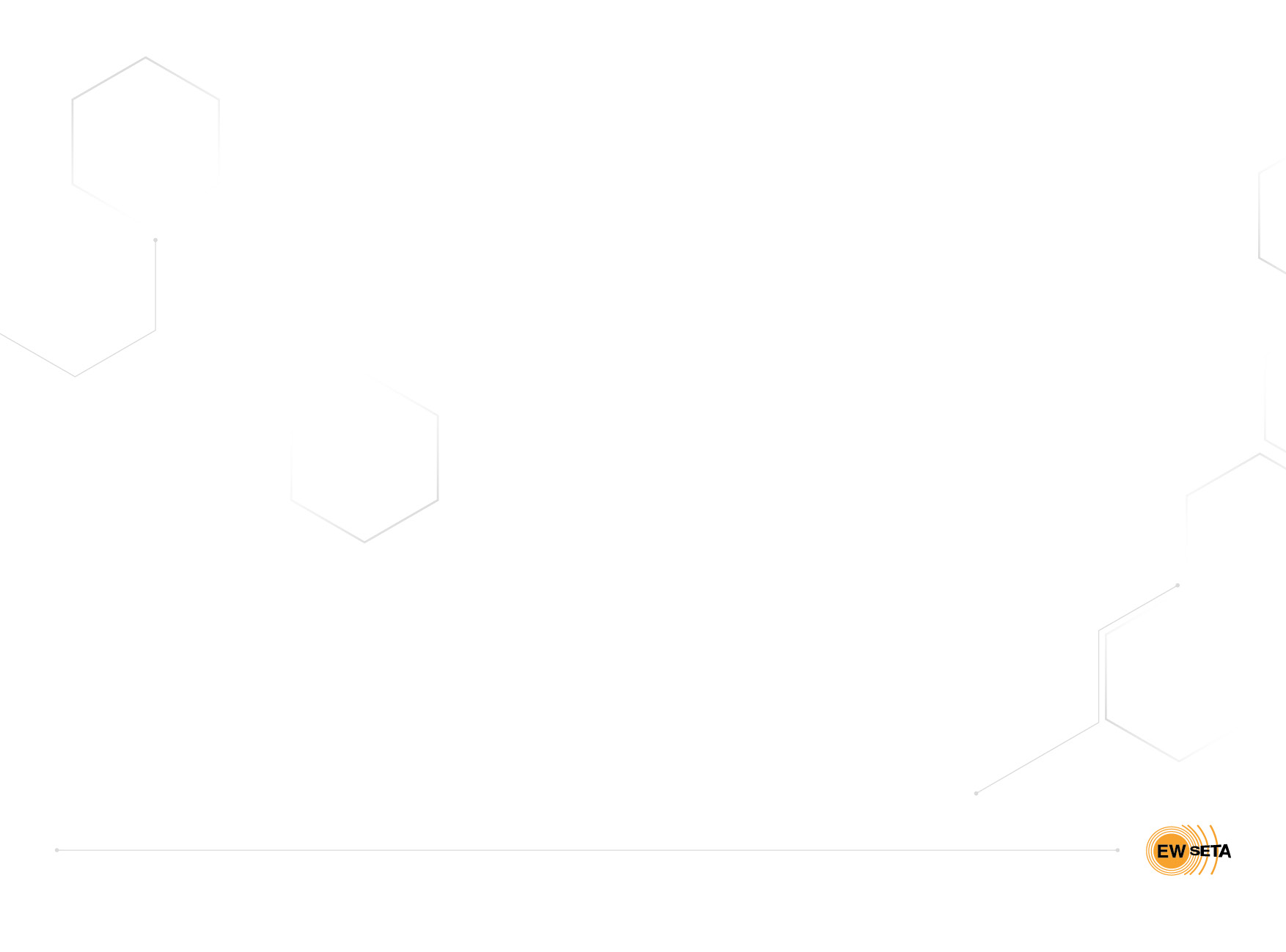 Income & Expenditure Trends
Steady increase in Levy income attributable to the following:
Increase in employers labor force and salary bill
Robust Interventions to identify non-levy paying employers








Income is expected to increase steadily over the coming periods
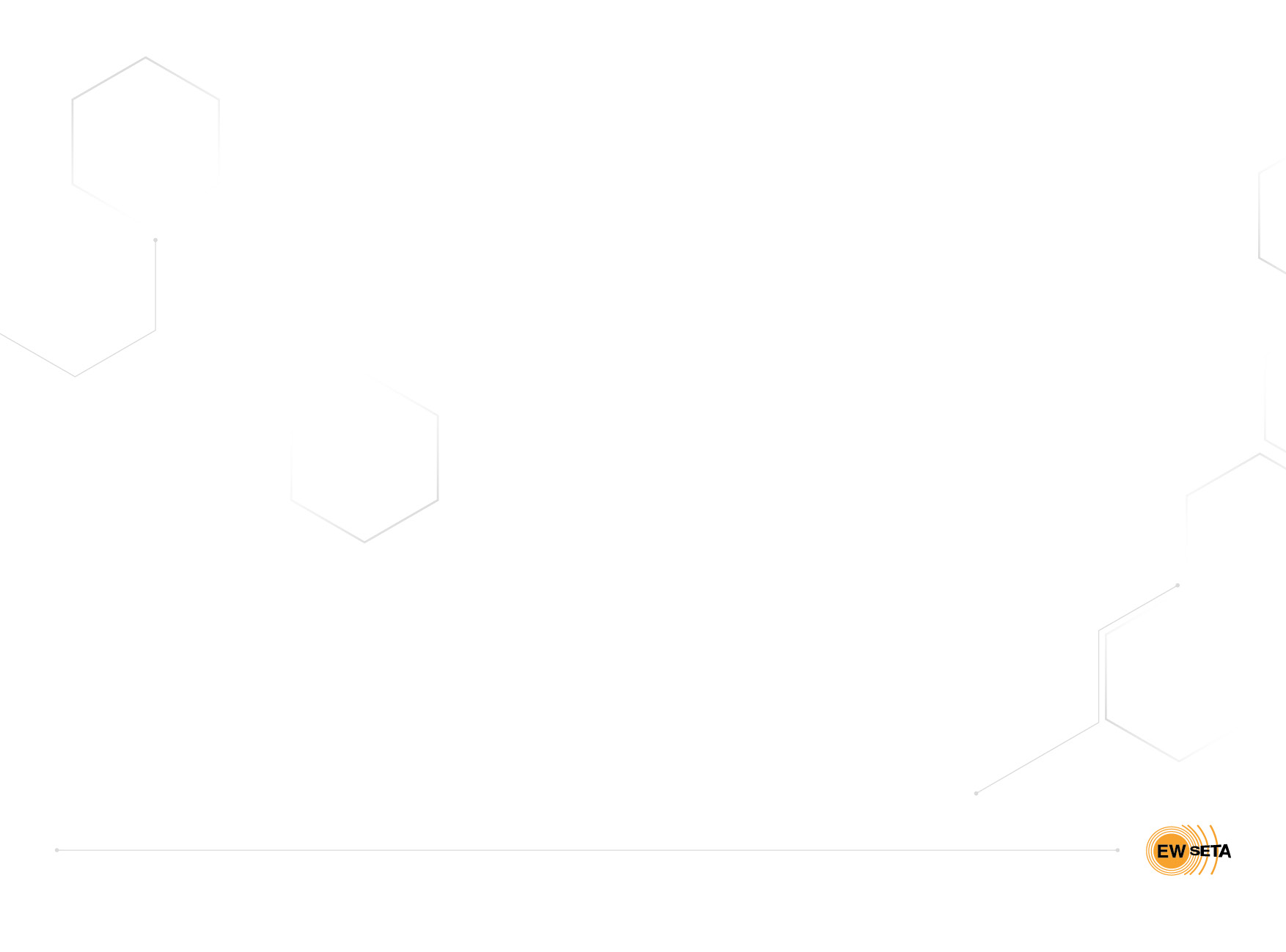 Income & Expenditure Trends
Types of Expenditure 
Administration 
Mandatory Grants
Discretionary Grants
Past Trends
Income trends directly influence the expenditure trends. 
Total expenditure significantly increased in the past 3 years with admin expenditure noting a decrease in the last 










Income is expected to increase steadily over the coming periods and increasing expenditure
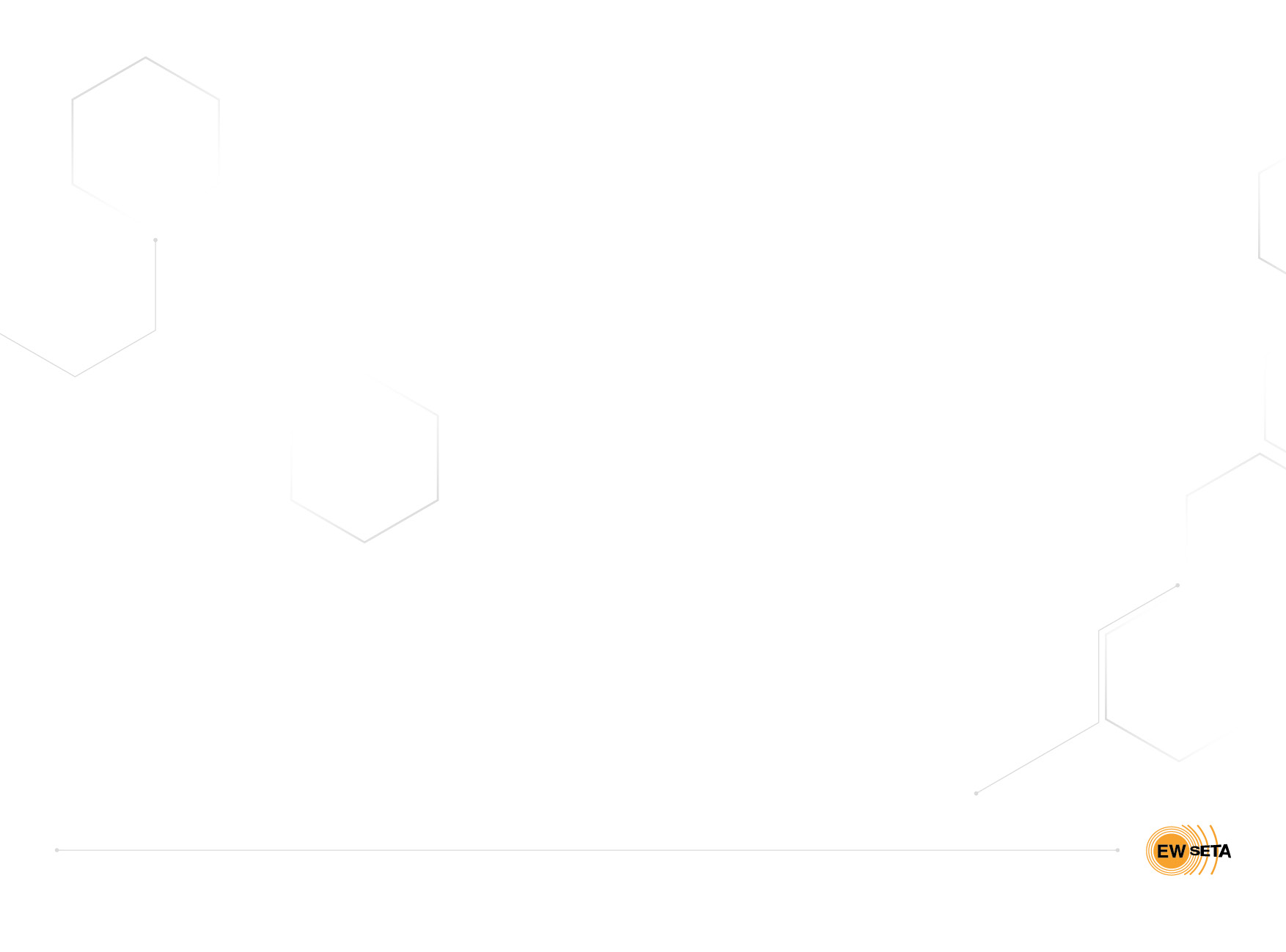 Programme and sub-programme plansProgramme 1
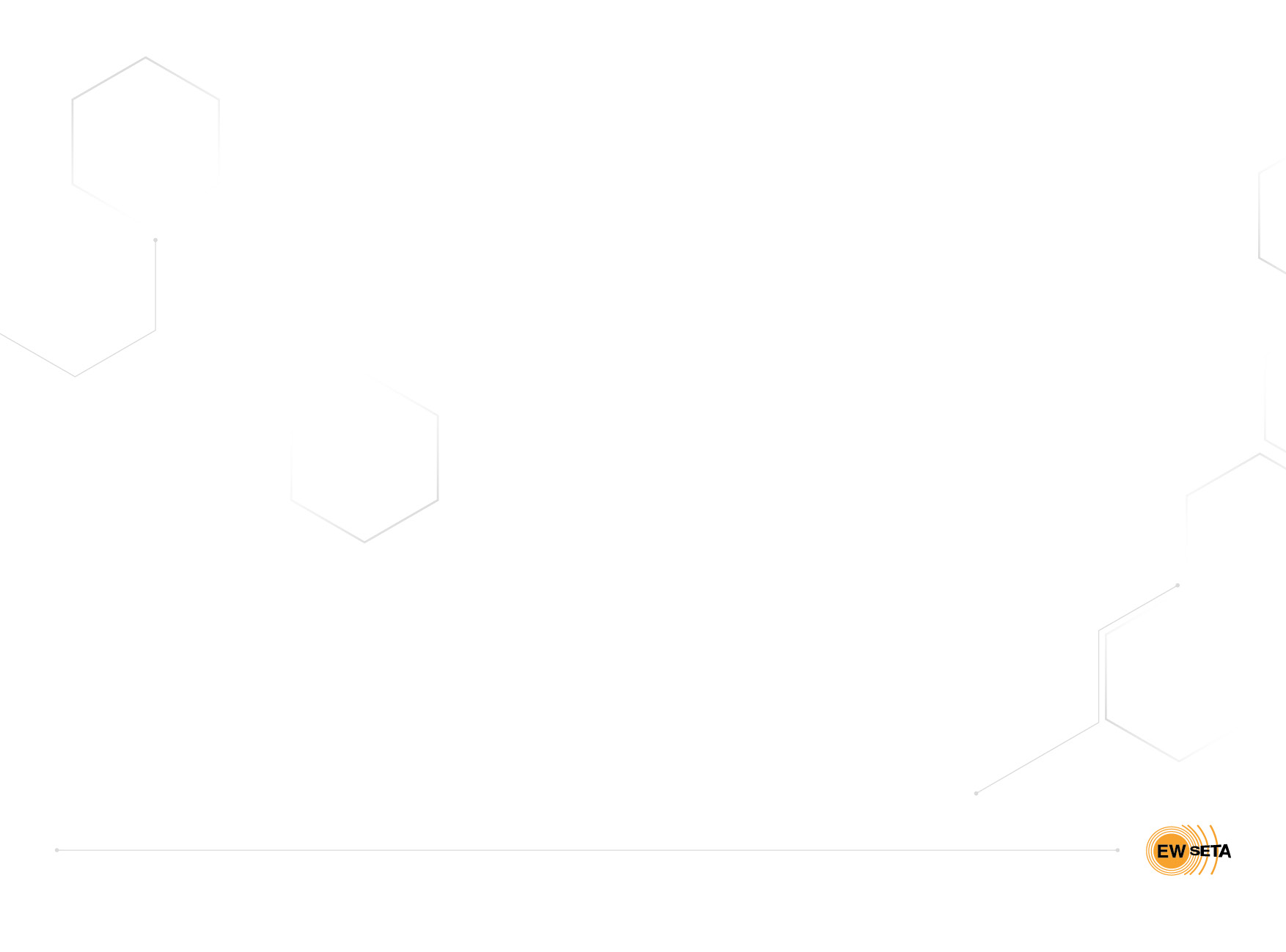 Programme and sub-programme plansProgramme 1
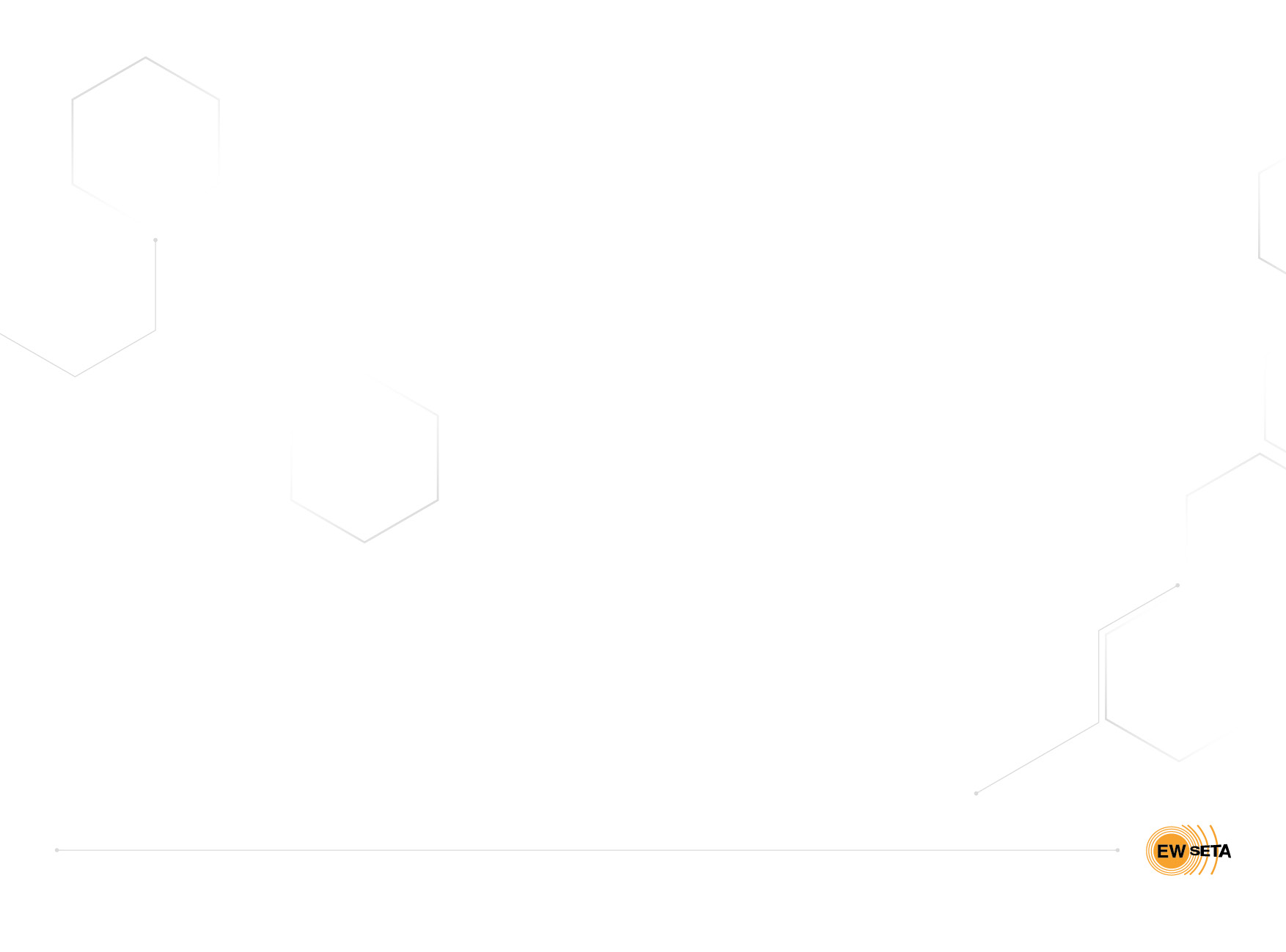 Programme and sub-programme plansProgramme 2
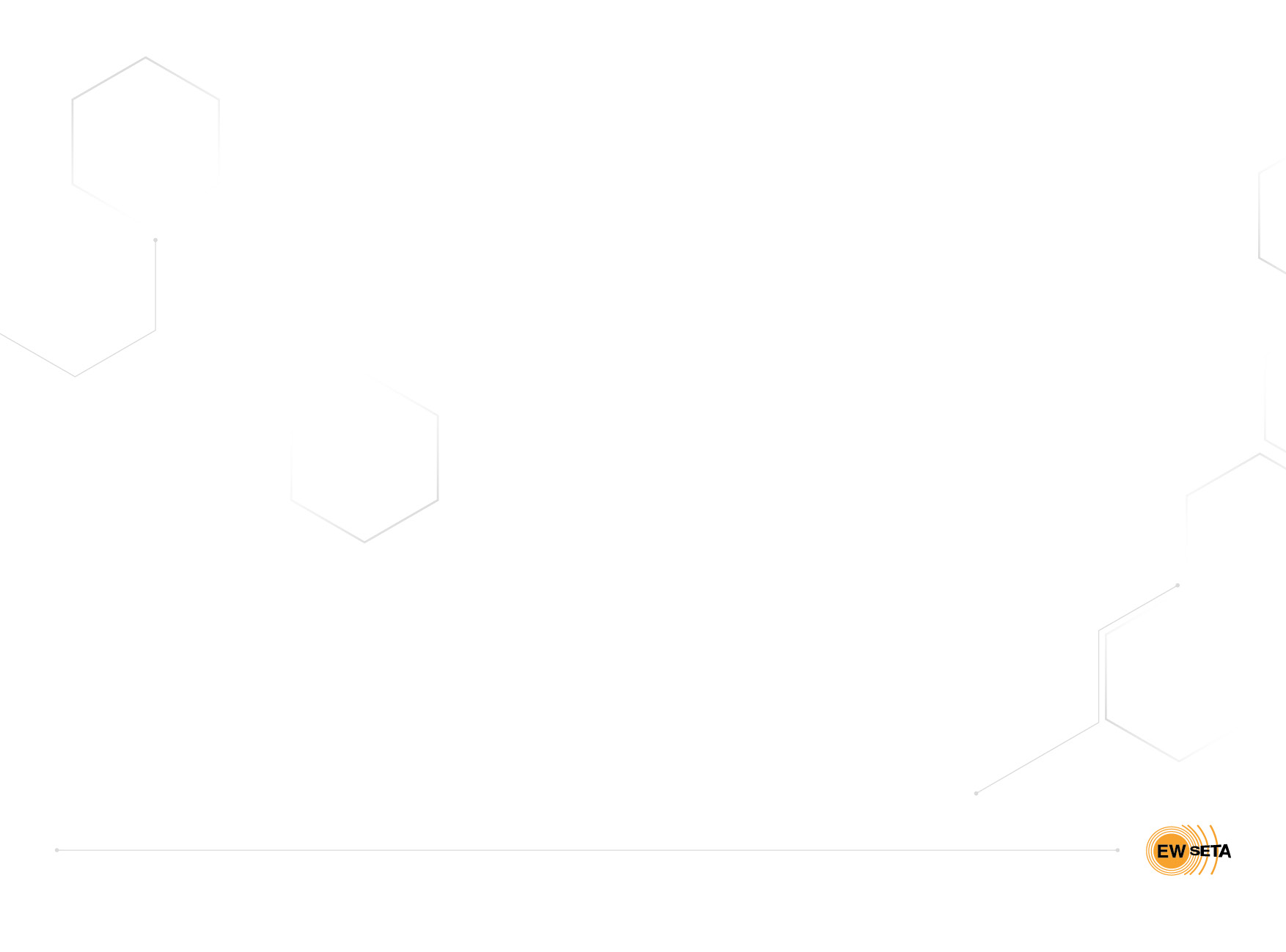 Programme and sub-programme plansProgramme 3
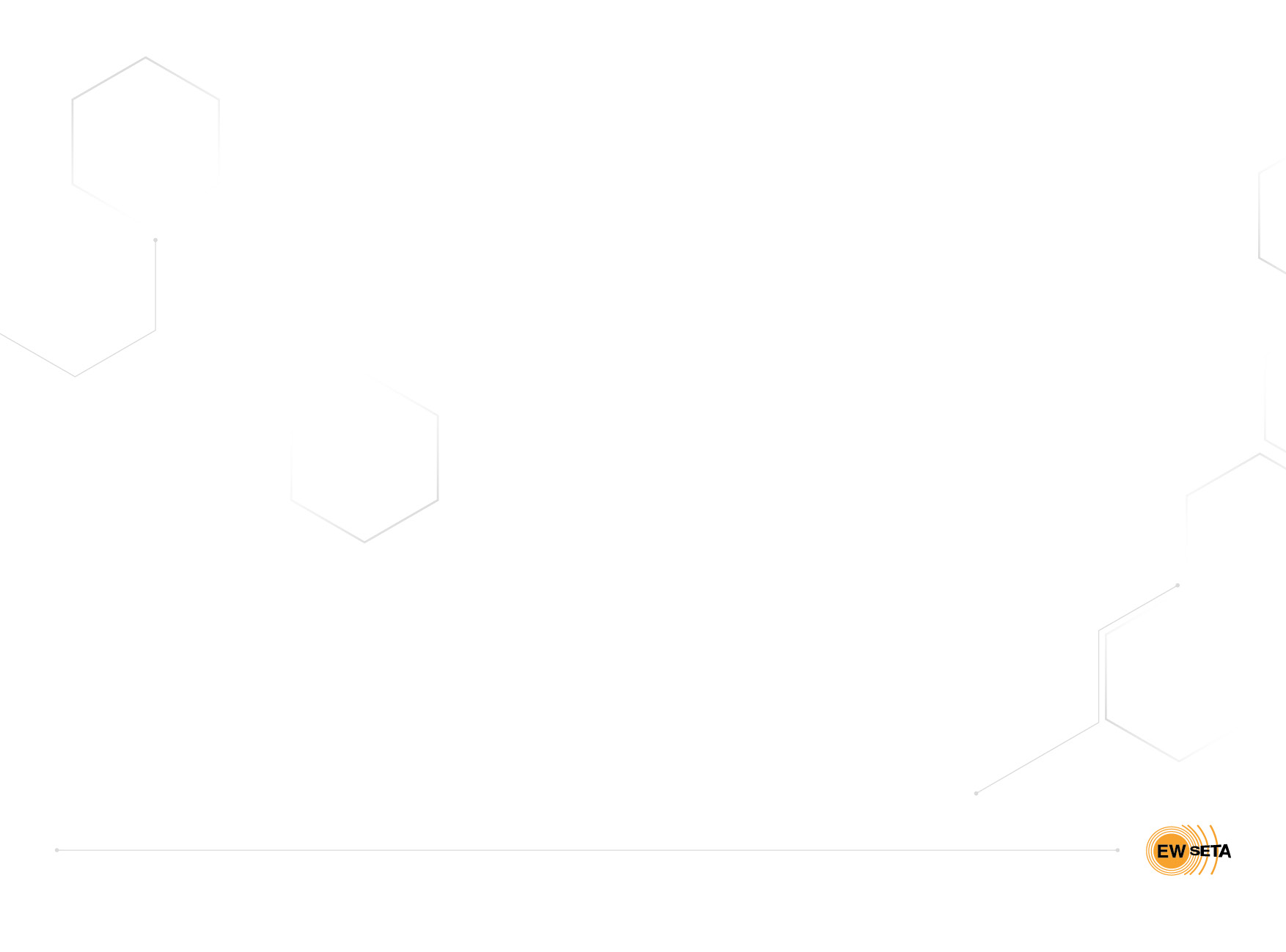 Programme and sub-programme plansProgramme 4
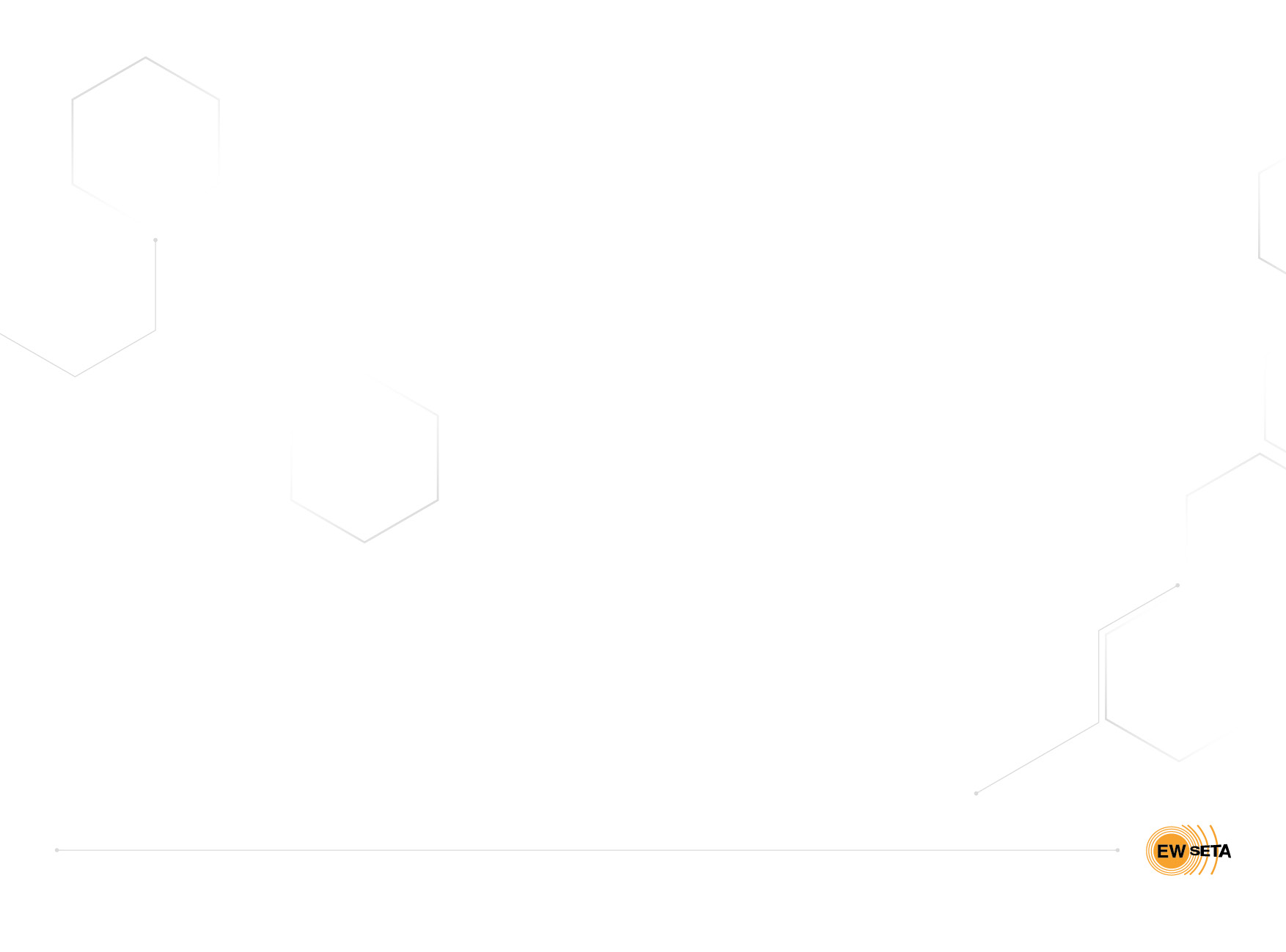 Budget and MTEF Estimates
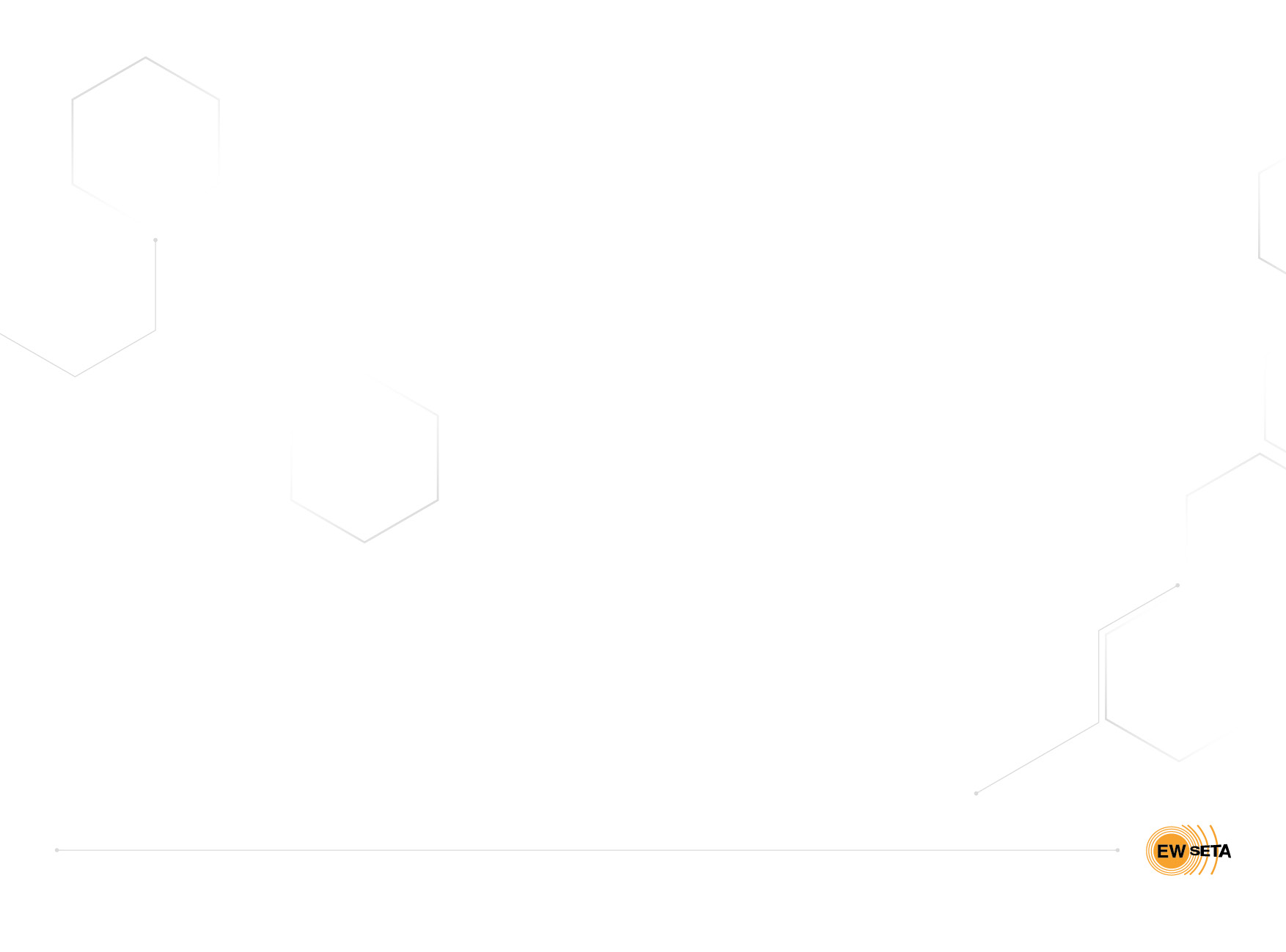 PIVOTAL Skills List
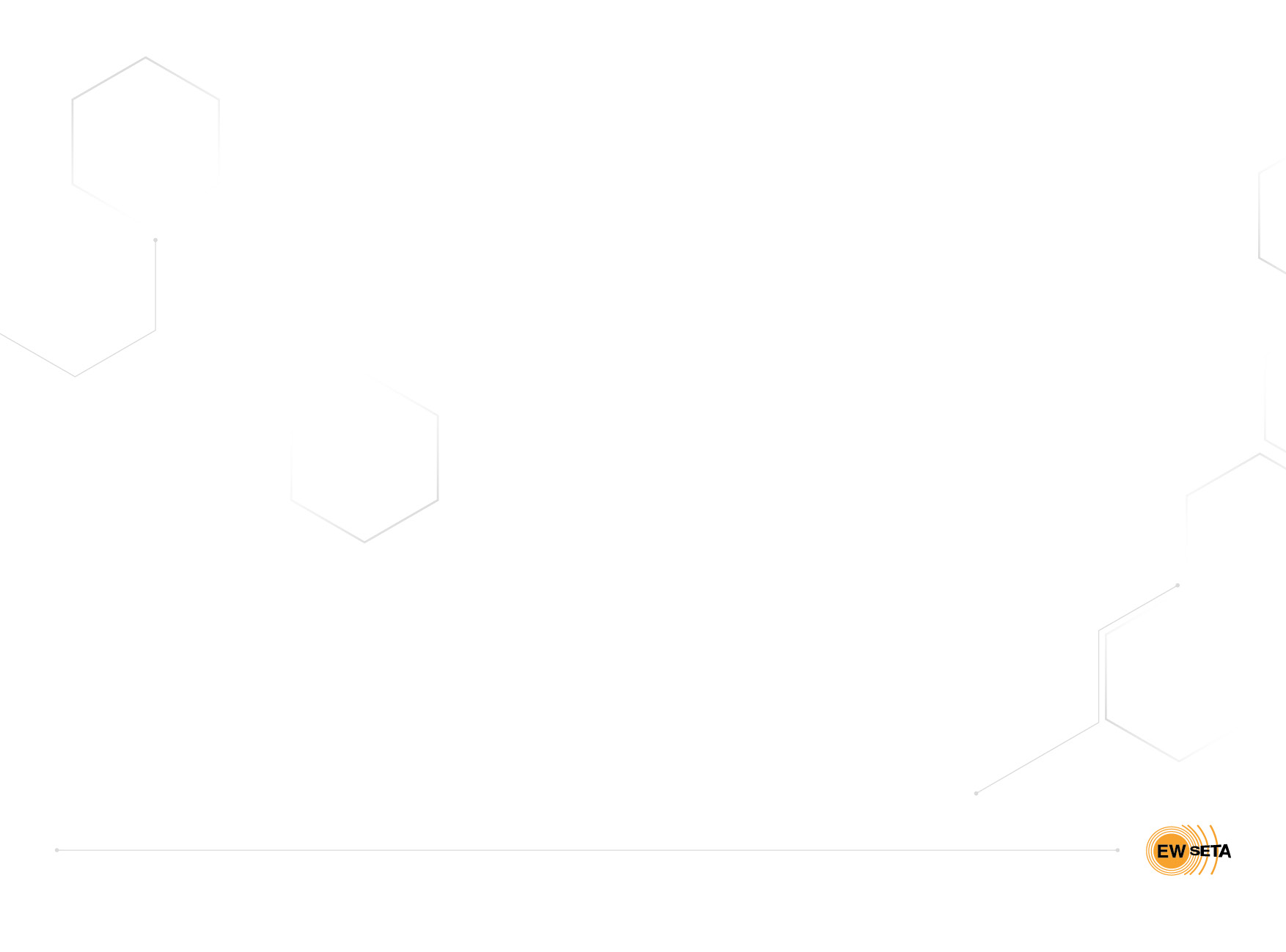 Monitoring and tracking of plan
Staff performance agreements aligned to plan 
Monthly reporting internally (strong variance focus)
Quarterly reporting to Board, DHET and National Treasury
Quarterly performance appraisals
Risk management framework and assessments
Internal audit
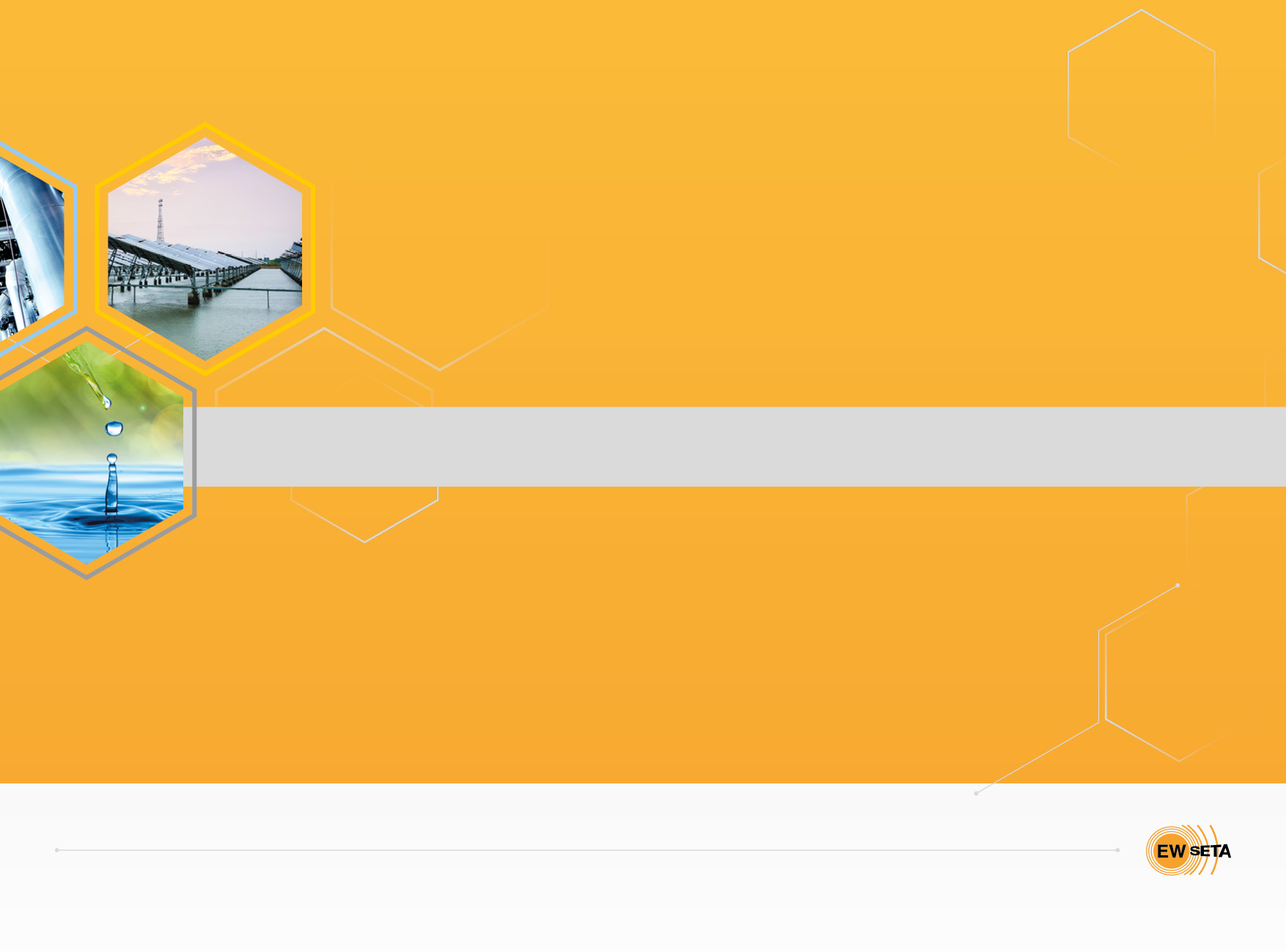 Thank You!